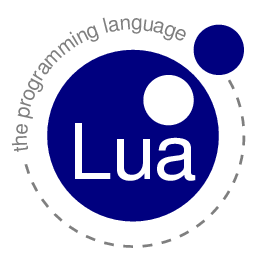 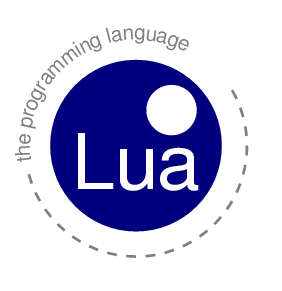 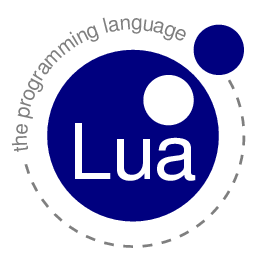 [Speaker Notes: ATF]
Histórico
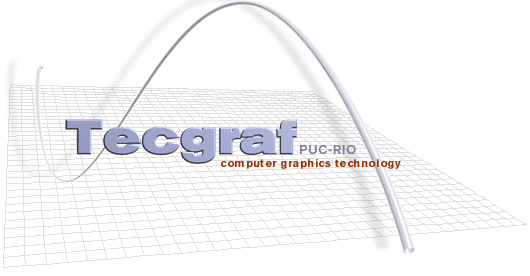 1987
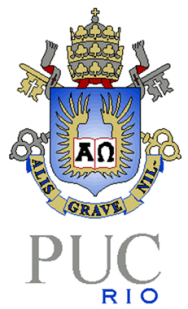 Ferramentas de Desenvolvimento de Programas
Mecânica Computacional
Projetos Navais
Reservatórios e Geologia
Meio Ambiente
Projetos e Supervisão Assistidos por Computador
Modelagem Geométrica e Visualização Científica
+
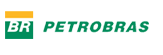 Centro de Pesquisas (CENPES)
[Speaker Notes: O Grupo de Tecnologia em Computação Gráfica - Tecgraf - foi criado em maio de 1987 em parceria com o Centro de Pesquisas da PETROBRAS - CENPES - na Pontifícia Universidade Católica do Rio de Janeiro, com o objetivo de desenvolver, implantar e manter software de computação gráfica e de interface com o usuário para aplicações técnico-científicas. O Tecgraf é um dos laboratórios do Departamento de Informática, e seus projetos são desenvolvidos em cooperação com o Departamento de Engenharia Civil, o Instituto de Matemática Pura e Aplicada, o Instituto Nacional de Pesquisas Espaciais, e o Departamento de Engenharia Naval e Oceânica da USP, com a interveniência da Fundação Padre Leonel Franca.
Através dos seus projetos, o Tecgraf já desenvolveu mais de 60 produtos nas áreas de ferramentas de software, sistemas de uso geral, pré e pós-processadores de elementos finitos, projetos mecânicos, geologia, poços de petróleo, redes elétricas e projetos civis. 
As linhas de pesquisa desenvolvidas no Tecgraf, sempre associadas a ferramentas e sistemas práticos, são: 
Ferramentas de Desenvolvimento de ProgramasMecânica ComputacionalProjetos NavaisReservatórios e GeologiaGIS e Meio AmbienteProjetos e Supervisão Assistidos por ComputadorModelagem Geométrica e Visualização Científica]
Histórico
projeto entre PUC e
CENPES (PETROBRAS)
• Construção de interfaces gráficas para
diversos programas de simulação
1992
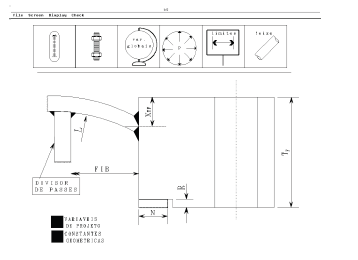 Histórico
DEL - Linguagem para
Especificação de Diálogos
• Definição de formulário
• lista de parâmetros
• tipos e valores default
1992
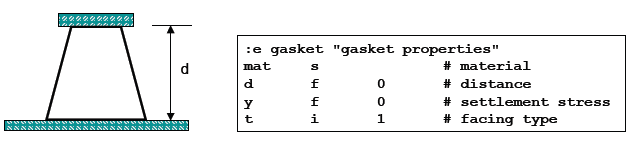 Limitações de DEL
• Tomada de decisão
• Predicados
• Necessidade de maior poder de
expressão
Histórico
Programa Gráfico Mestre (PGM)
• 1993: Projeto com a PETROBRAS
• programa para visualização de perfis geológicos
• configurável
1993
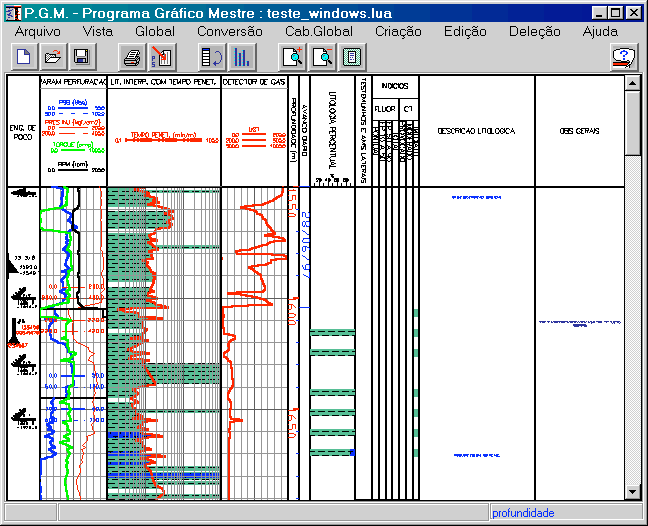 Histórico
SOL
Simple Object Language
• Linguagem para descrição de objetos
• sintaxe inspirada no BibTeX (
1993
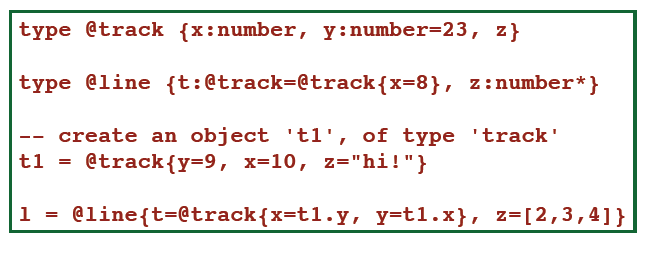 Limitações de SOL
• Recursos para construção de diálogos
• Mecanismos de programação
procedural
• Mecanismos de abstração mais
poderosos
[Speaker Notes: BibTeX é uma ferramenta de formatação usada em documentos LaTeX. BibTeX foi criada por Oren Patashnik e Leslie Lamport em 1985. BibTeX foi feita para facilitar a separação da bibliografia com a apresentação do texto, é o mesmo conceito da distinção do conteúdo com o estilo do texto utilizada no próprio LaTeX, XHTML, CSS e outros.

Por exemplo a citação do artigo BibTeX na Wikipédia seria:
@misc{ wiki:xxx, author = "Wikipédia", title = "BibTeX --- Wikipédia{,} a enciclopédia livre", year = "2007", url = "http://pt.wikipedia.org/w/index.php?title=BibTeX&oldid=4879810", note = "[Online; accessed 28-Fevereiro-2007]" }]
Histórico
DEL e SOL tinham vários problemas em
comum
• Roberto Ierusalimschy (PGM), Luiz
Henrique de Figueiredo (DEL) e
Waldemar Celes (PGM) se juntaram
para achar uma solução comum a seus
problemas...
1993
O Que Precisavam?
• Uma "linguagem de configuração
genérica e completa”
• Facilmente acoplável
• Portátil
• O mais simples possível
• Sintaxe não intimidante:
	 Voltada para usuários finais (engenheiros, geólogos, etc.)
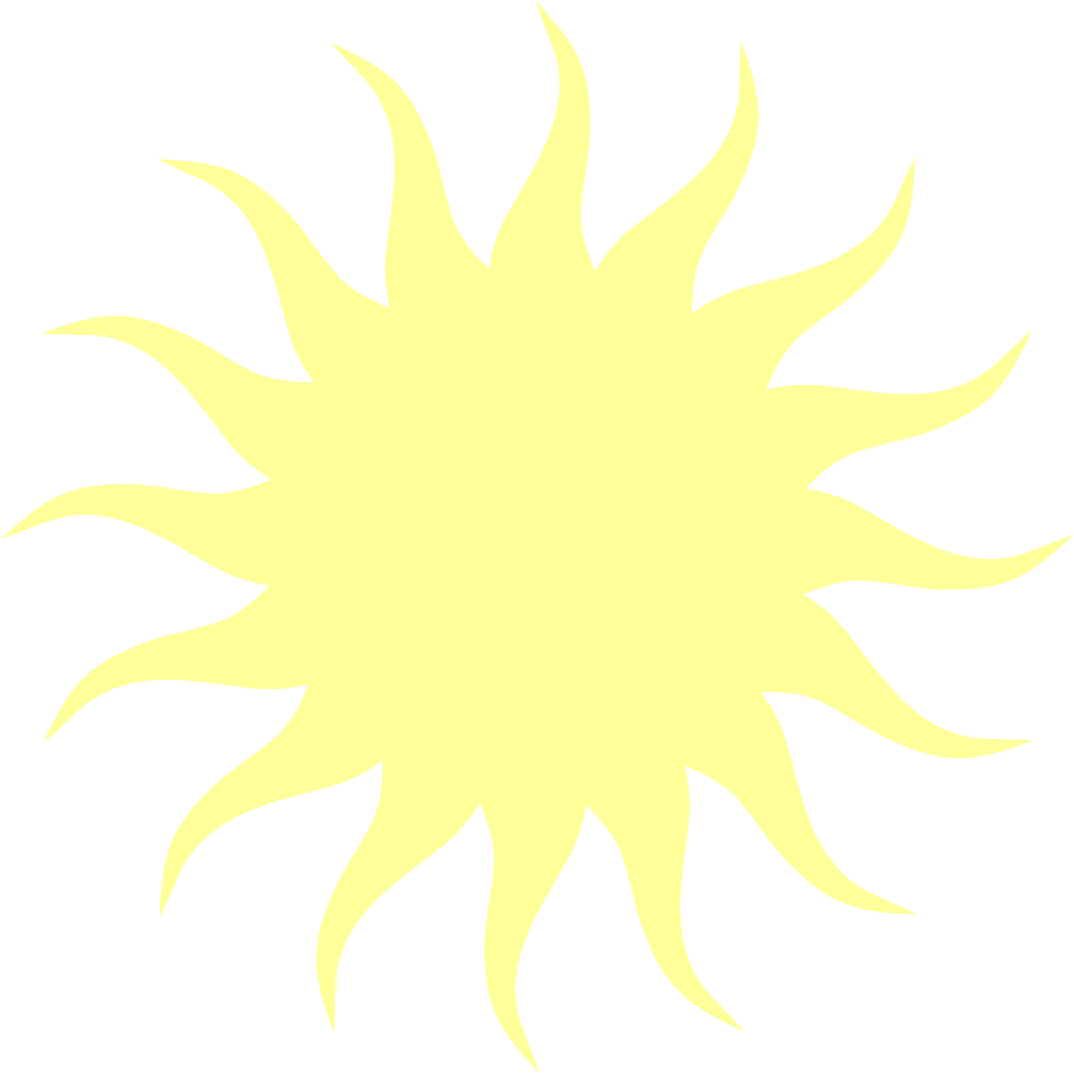 [Speaker Notes: Como estávamos largando Sol,
um amigo sugeriu um novo nome...]
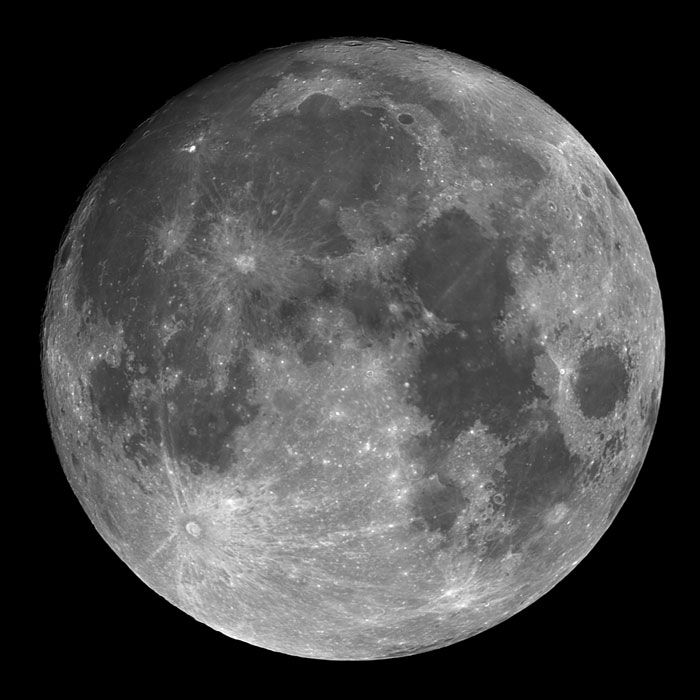 [Speaker Notes: ...e surgiu Lua]
Histórico
Como era Lua 1.0?
• Não muito diferente de SOL...
1993
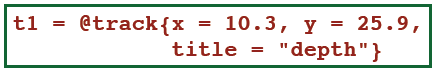 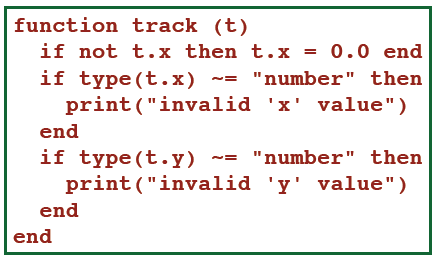 Mas bem diferente...
Lua 1.0
• Implementada como uma biblioteca
• Chamada de 1.0 posteriormente
• "The simplest thing that could possibly
work"
• tabelas implementadas via listas!
• Implementação padrão
• pré-compilador com yacc/lex
• opcodes para uma máquina virtual baseada
em pilha
• Menos de 6000 linhas de código C
Expectativas: solucionar nossos
problemas com PGM e DEL
• poderia ser usada em outros projetos do
Tecgraf
• Satisfez nossas espectativas
• tanto DEL quanto PGM usaram Lua com
sucesso
• PGM ainda em uso hoje
• Foi um grande sucesso no Tecgraf
Logo, vários projetos no Tecgraf
estavam usando Lua
Lua 1.1
• Já tinhamos vários "usuários reais"
• Novos usuários trazem novas demandas
• Manual de referência
• API com C bem definida e bem
documentada
Lua 2
• De Lua 2.1 (02/1995) até 2.5 (11/1996)
• Suporte para OO
• delegação
• Casamento de padrões
• biblioteca própria
• Interface para depuração
Exposição Internacional
• anúncio em grupos Usenet
• primeira página na Web em 1995
	• http://www.inf.puc-rio.br/~roberto/lua
• primeiros contatos por e-mail com
usuários remotos
• em 1997: lista de discussões
	• permitir usuários responderem perguntas
	• final de 97: mais de 100 assinantes:
	deviamos tentar um novo grupo?

junho 1996 - artigo na S:P&E
	• R. Ierusalimschy, L. H. de Figueiredo, W. Celes,
Lua - an extensible extension language, Software:
Practice & Experience 26(6):635-652, 1996.
• dezembro 1996 - artigo na Dr. Dobb's
	• L. H. de Figueiredo, R. Ierusalimschy, W. Celes,
Lua: an extensible embedded language, Dr.
Dobb's Journal 21(12):26-33, 1996.
O convite
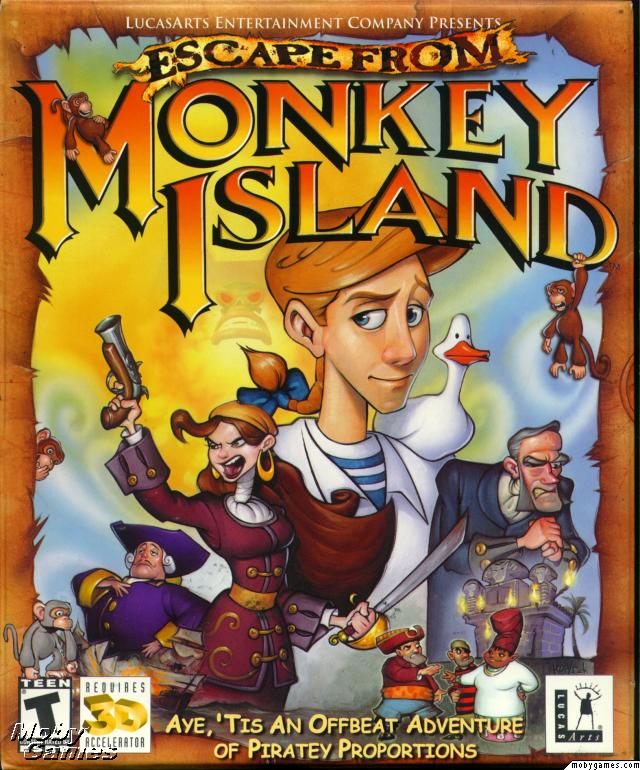 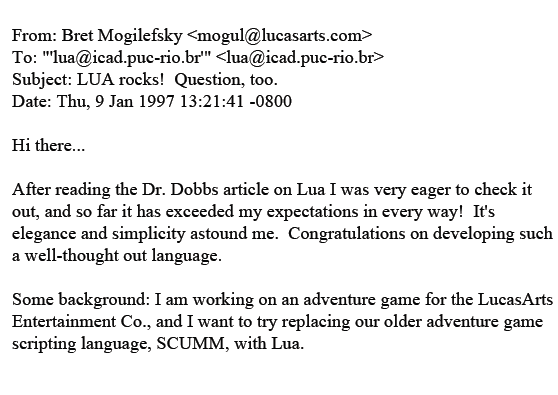 Lua 3
• De Lua 3.0 (07/1997) até Lua 3.2
(07/1999)
	• Melhor suporte a funções
• funções anônimas, upvalues
• Grande reorganização interna
Lua 4
• Uma única versão: Lua 4.0, 11/2000 até
04/2003
• Nova API com C
	• baseada em pilha
• Múltiplos estados
• Todas as bibliotecas implementadas via
API oficial
Lua 5
• Lua 5.0 (04/2003) e 5.1 (02/2006)
• "Maturidade" da linguagem
	• livro texto
• Co-rotinas
• Sistema de módulos
• Funções anônimas com escopo léxico
• Máquina virtual de registradores
• Coleta de lixo incremental
Crescimento em Linhas de
Código
• aproximação para complexidade...
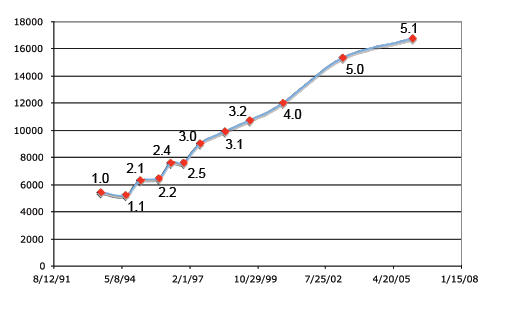 Evolução
• Ênfase nos requisitos originais
	• "minimalismo pragmático"
	• implementação "free-standing"
	• mecanismos mais gerais
	• ênfase em funções
• Aspectos não funcionais
	• documentação, robustez, mensagens de
erros, ...
Lua Atualmente
• Site com >4.000 visitas por dia
	• de mais de 100 países
	• >14.000 downloads por mês
• Compromissos fortes com estabilidade
	• Lua 4.0 ficou mais de dois anos sem
alterações
	• Lua 5.1 lançada em fevereiro 2006
• Licença atual: MIT
	• uso livre, não “viral”
• Modelo de Desenvolvimento centralizado
	• importante no caso de Lua, onde tamanho
é fundamental (evitar efeito comitê)
	• mas com grande participação da
comunidade
• lista, versões variantes, site de usuários
• Requisitos originais mantidos
	• simplicidade, portabilidade, extensibilidade,
pequeno tamanho
• Única linguagem desenvolvida fora do
eixo EUA/Europa/Japão a ser adotada
mundialmente
	• entre as 20 mais populares no índice TIOBE
	• Ruby é (a única) do Japão
Bibliografia Recomendada
Histórico
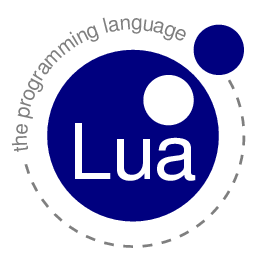 1993
• Início modesto, para uso interno?
	expansão lenta e gradual
Roberto Ierusalimschy, Luiz H. de
Figueiredo, Waldemar Celes
[Speaker Notes: Lua foi criada em 1993 por Roberto Ierusalimschy, Luiz Henrique de Figueiredo e Waldemar Celes, membros da Computer Graphics Technology Group na PUC-Rio, a Pontifícia Universidade Católica do Rio de Janeiro, no Brasil. Versões da Lua antes da versão 5.0 foram liberadas sob uma licença similar à licença BSD. A partir da versão 5.0, Lua foi licenciada sob a licença MIT.
Alguns de seus parentes mais próximos são o Icon para sua concepção e Python para a sua facilidade de utilização por não-programadores. Em um artigo publicado no Dr. Dobb's Journal, os criadores da Lua também afirmam que Lisp e Scheme foram uma grande influência na decisão de desenvolver o quadro como a principal estrutura de dados de Lua. Lua tem sido usada em várias aplicações, tanto comerciais como não-comerciais.

Devido à sua eficiência, clareza e facilidade de aprendizado, passou a ser usada em diversos ramos da programação, como no desenvolvimento de jogos (a LucasArts, por exemplo, usou a linguagem no jogo Escape from Monkey Island), controle de robôs, processamento de texto, etc. Também é freqüentemente usada como uma linguagem de propósito geral.

Devido à sua eficiência, clareza e facilidade de aprendizado, passou a ser usada em diversos ramos da programação, como no desenvolvimento de jogos (a LucasArts, por exemplo, usou a linguagem no jogo Escape from Monkey Island), controle de robôs, processamento de texto, etc. Também é freqüentemente usada como uma linguagem de propósito geral.]